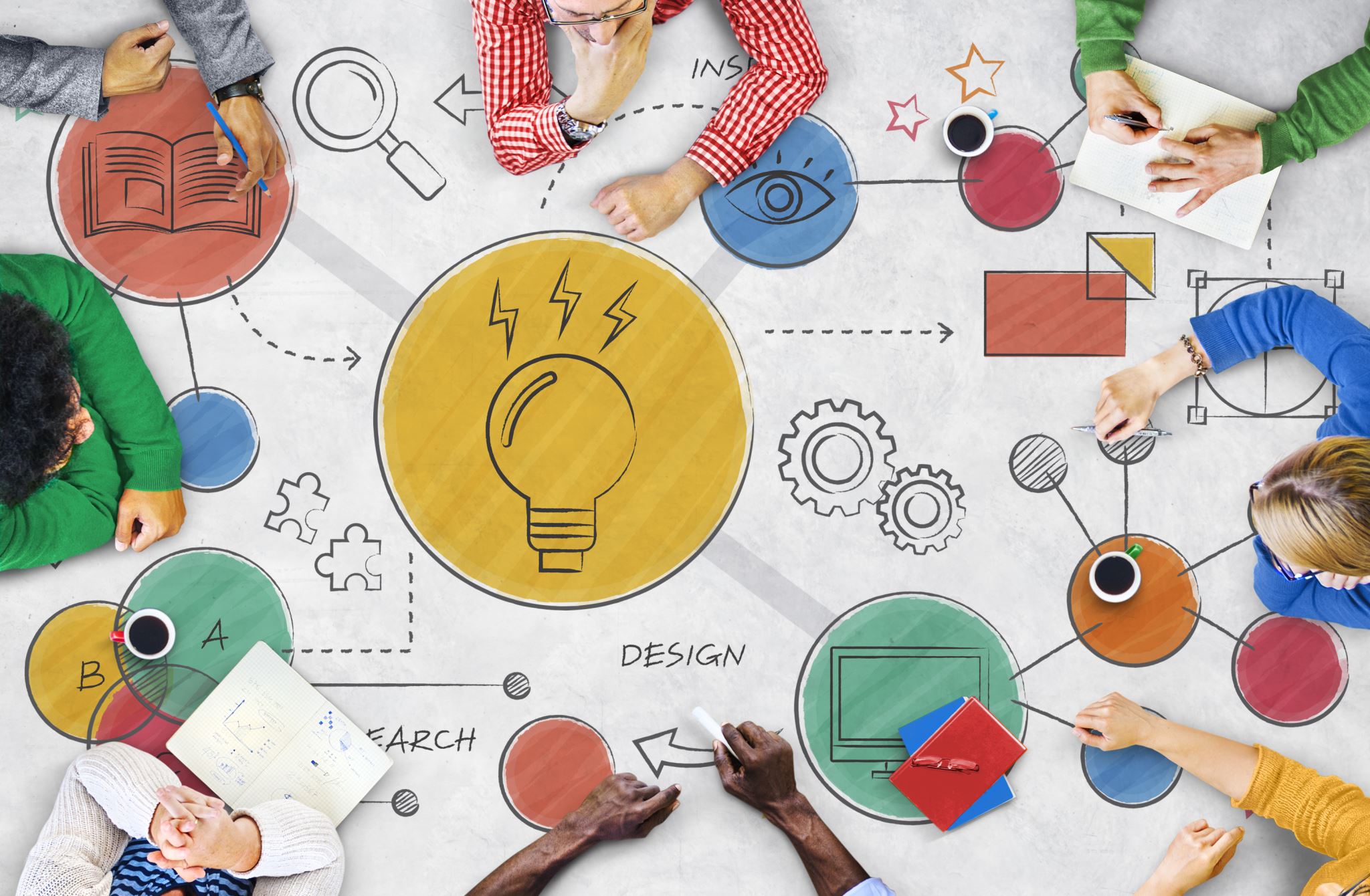 Vznik a vývoj Země a atmosféry
Pojmy: Vývoj země .. Atmosféra, Hydrosféra, Fotosyntéza, Organické a Anorganické látky, Klimatické změny, Ozonová díra, Skleníkový efekt.
Atmosféra a hydrosféra podmínka života na Zemi …
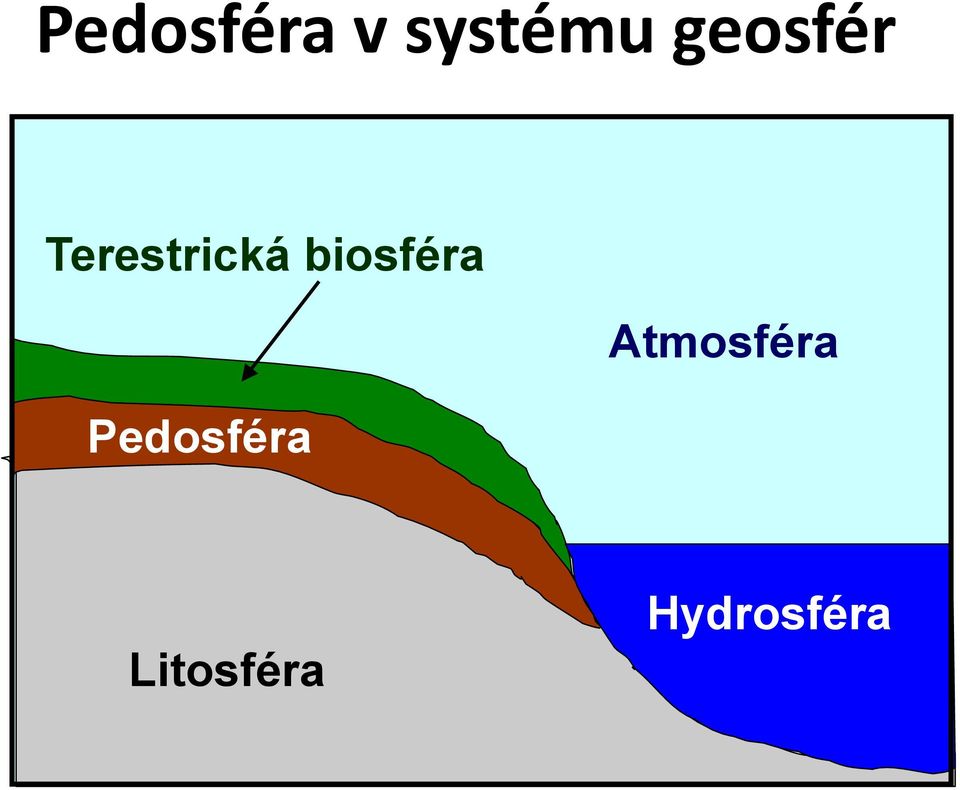 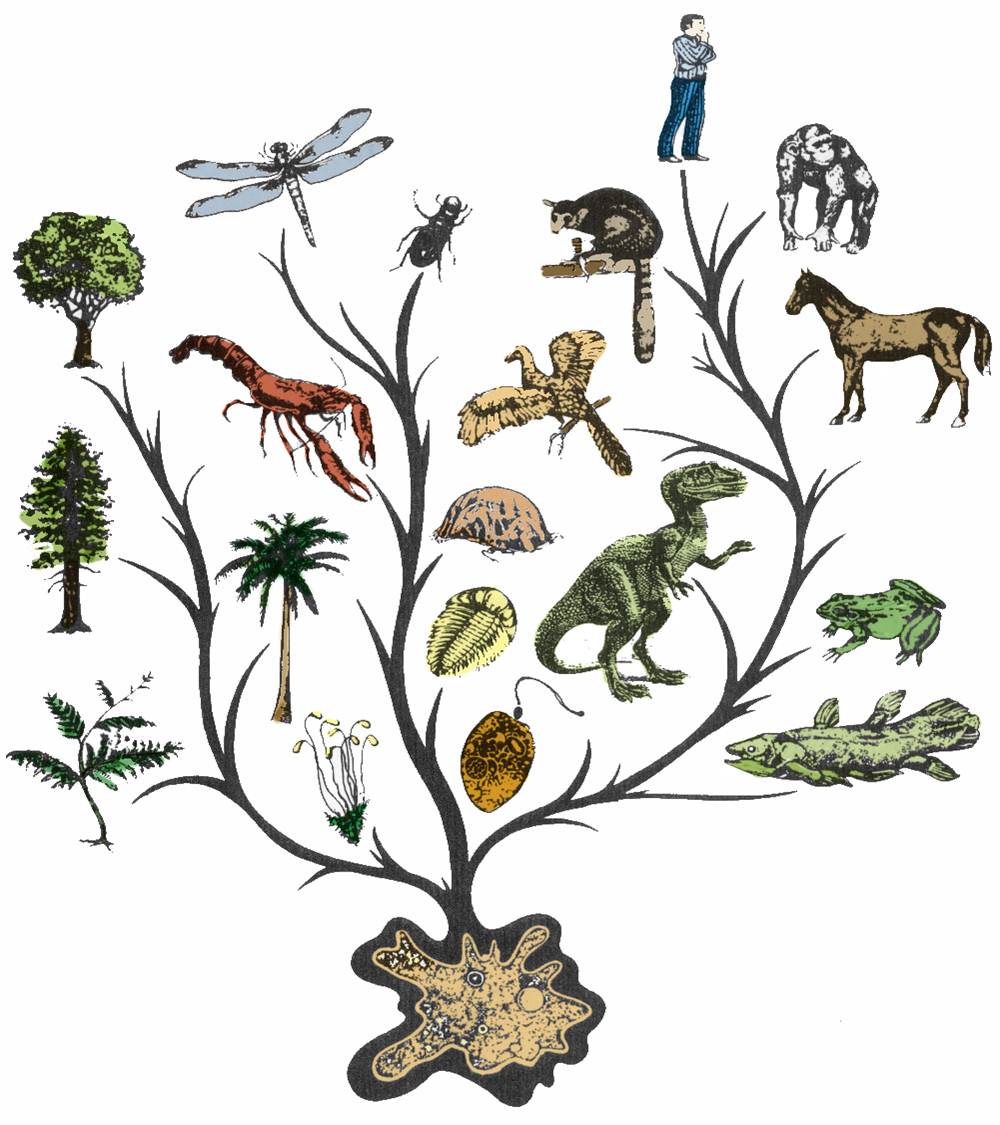 Vývoj Země
Chemická evolucez jednoduchých látek vznikají látky složité /bílkoviny a tuky/;
Biologická evolucevznik a vývoj živých organismů.
Tvorba hydrosféry a atmosféry.
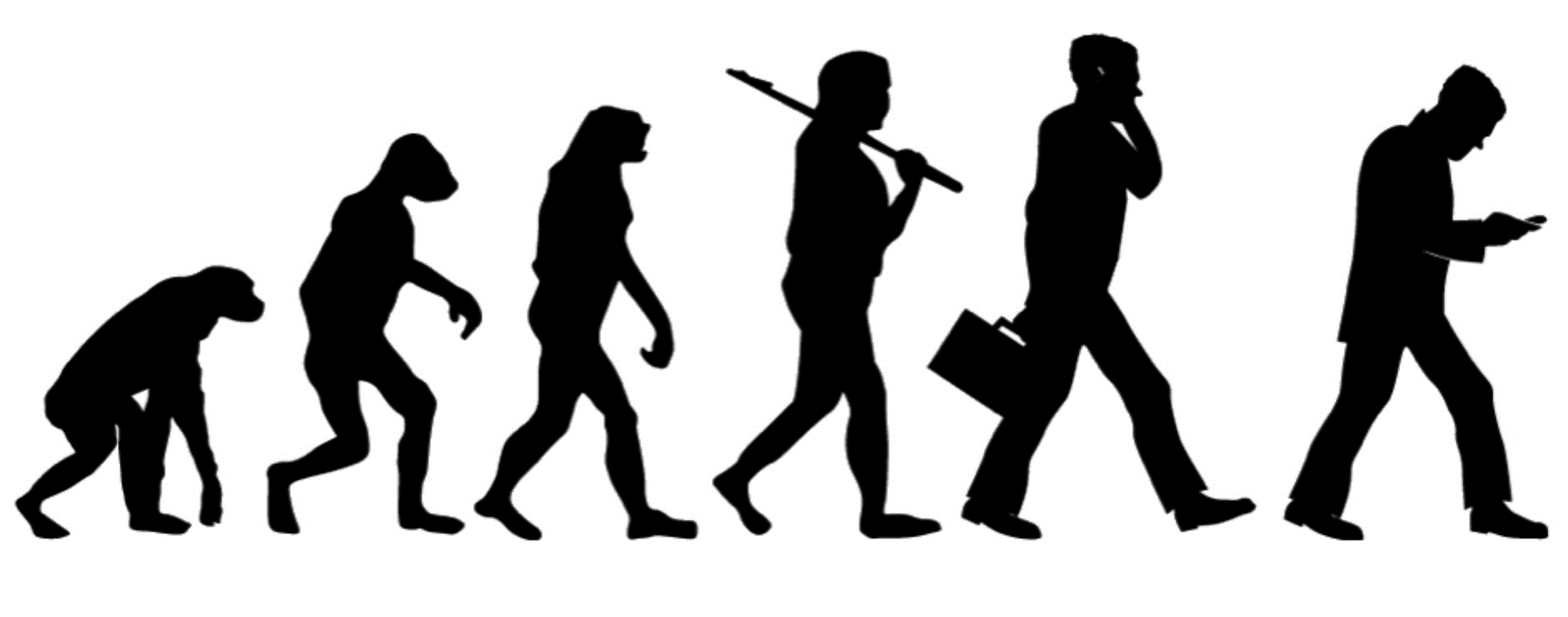 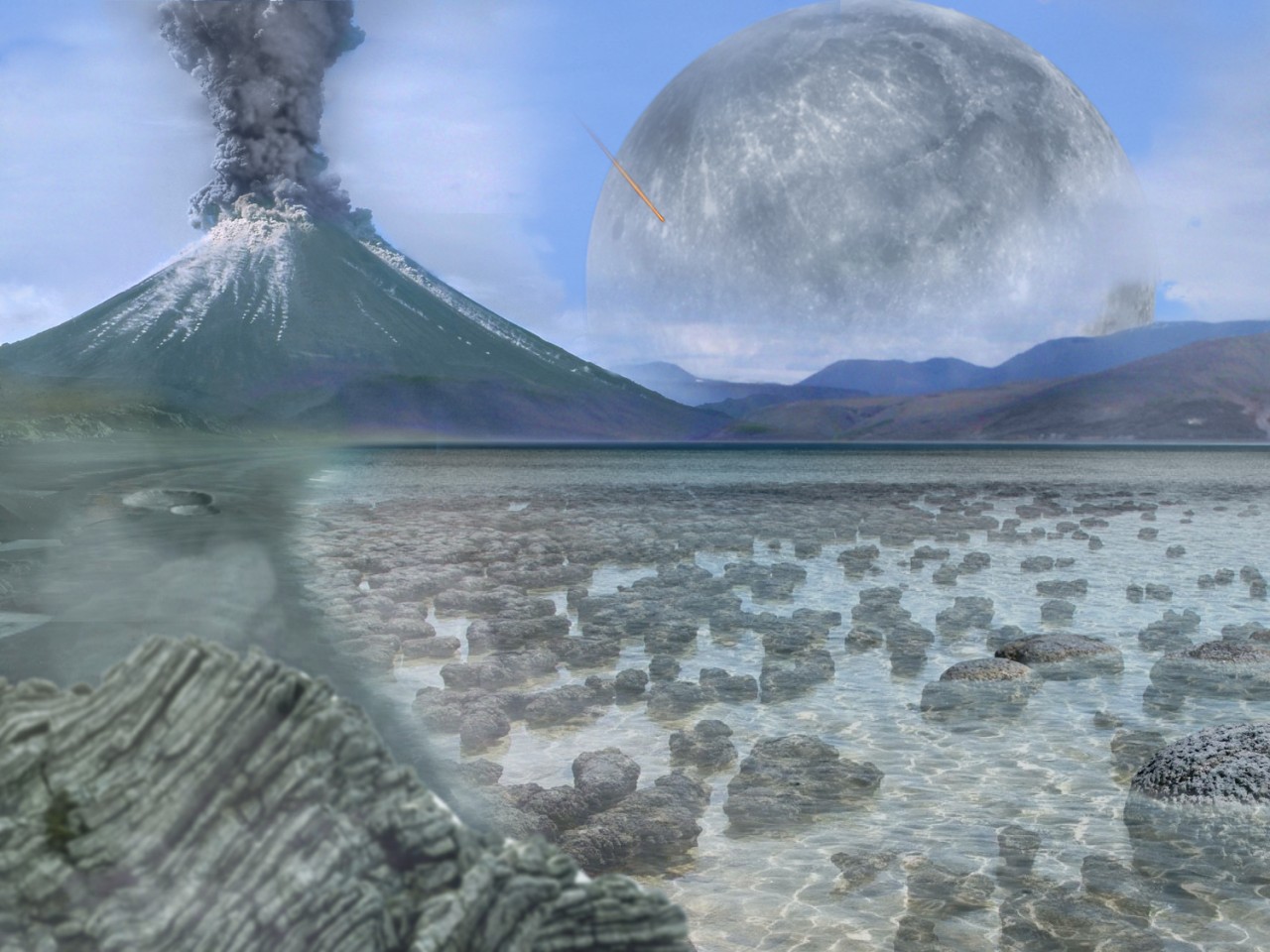 Nejstarší organismy na Zemi
V praoceánu
Nejprve oxid uhličitý, methan, amoniak, kyanovodík …
Pak vznik složitějších organických sloučenin;
Bakterie, sinice …
Pak řasy a první živočichové prvoci.
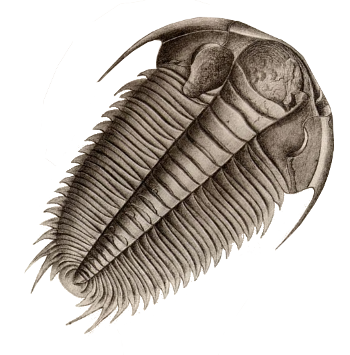 Stromatolity
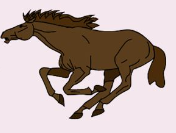 Projevy života
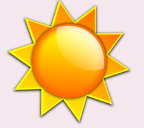 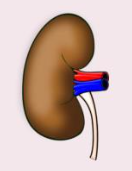 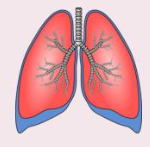 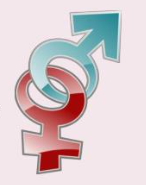 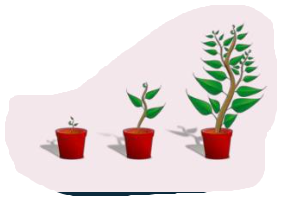 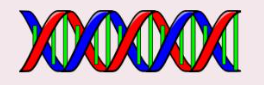 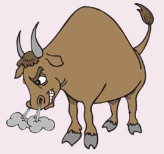 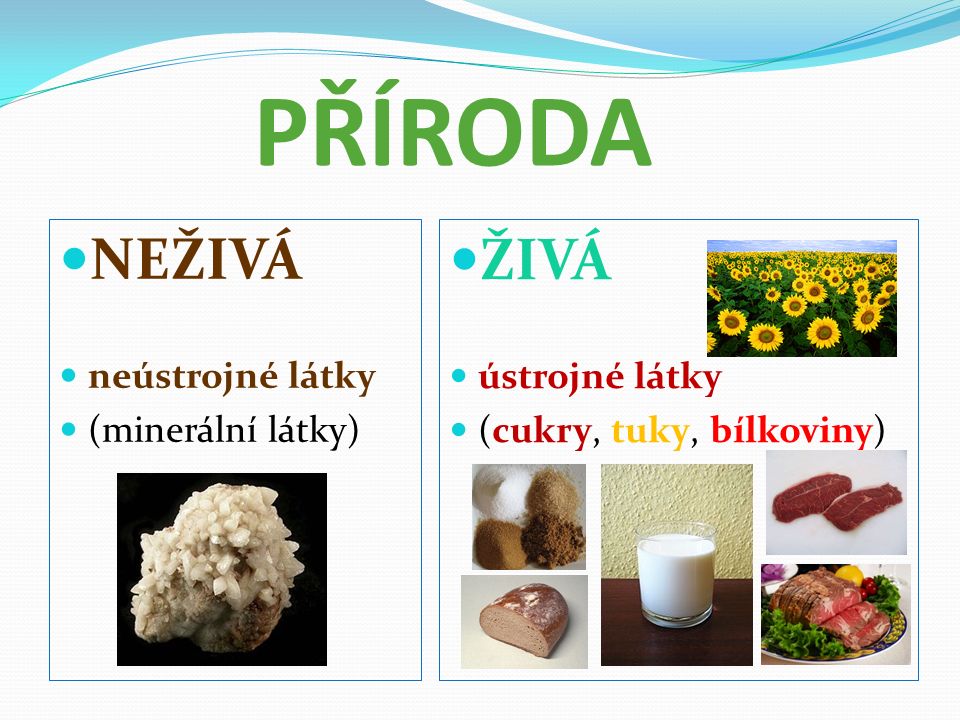 Organické látkyozn. ústrojné látky
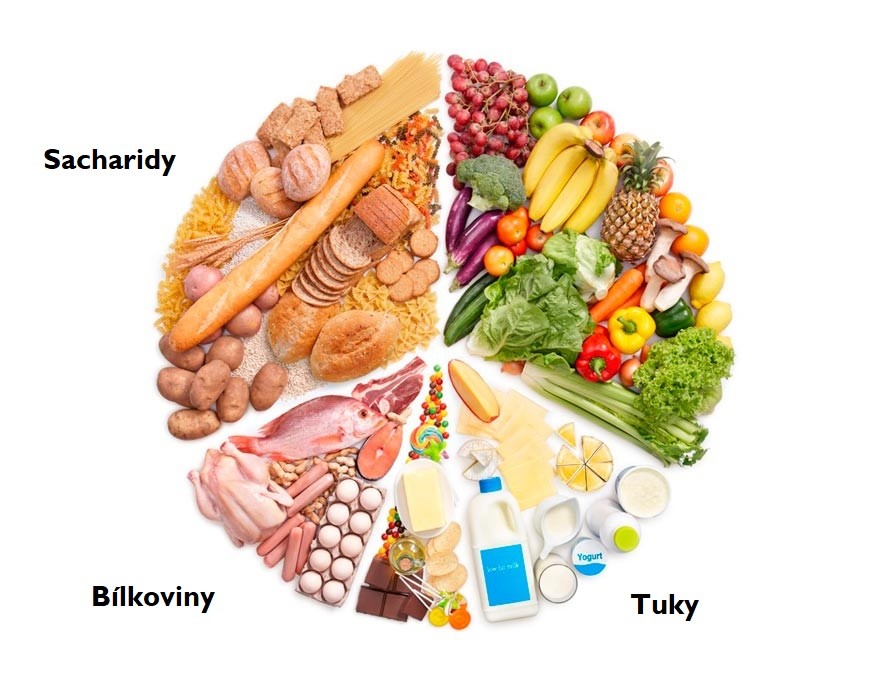 Vznikají činností živých organismů;
Bílkoviny, cukry, celulózy, tuky také dřevo, půda, kompost, ropa …;
Dnes dokážeme vyrobit i uměle /igelit, plasty, stavební materiály/;
Definujeme jako sloučeniny uhlíku a dalších prvků.
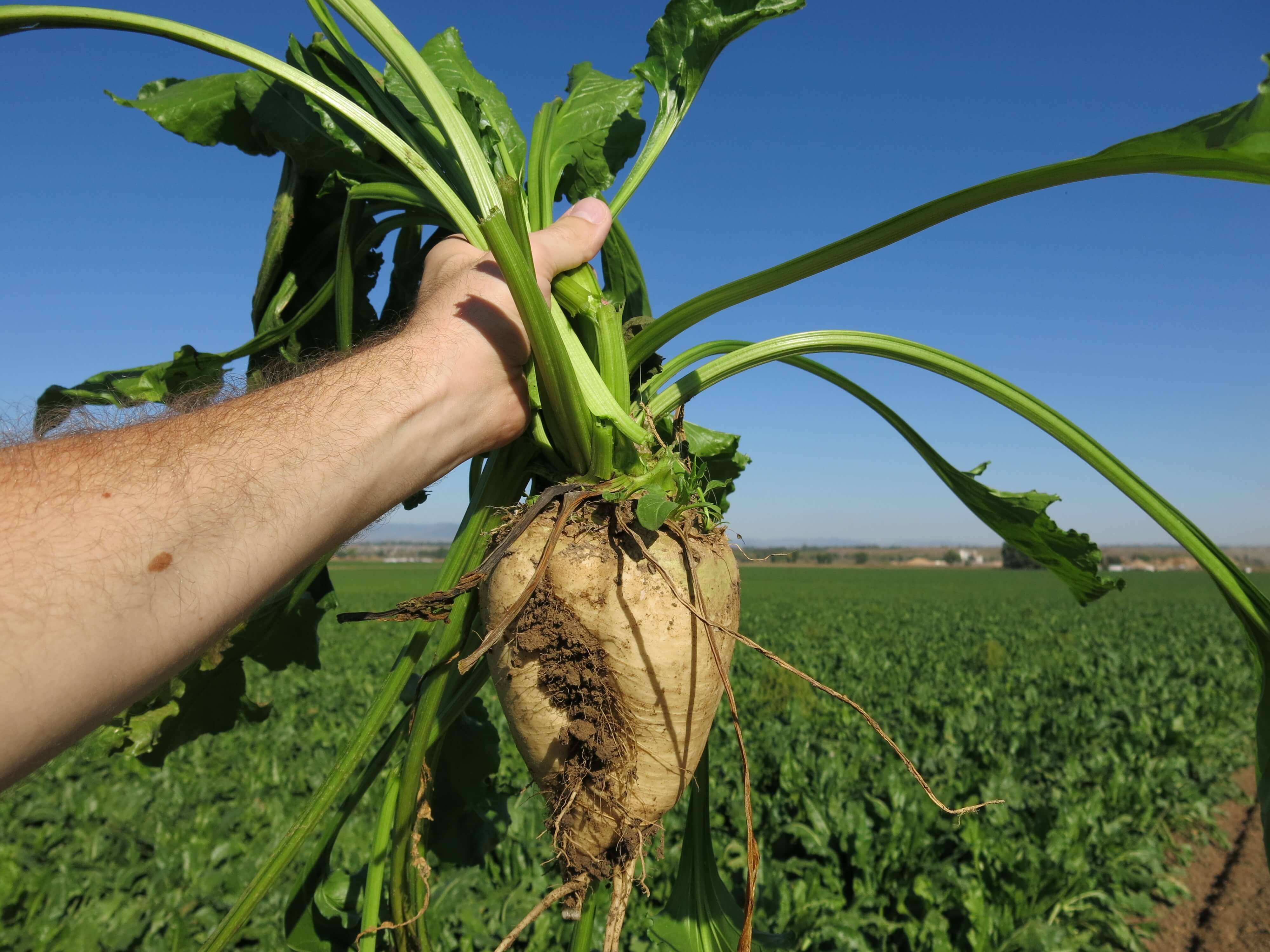 Cukr u násCukrová řepa
Výsledek fotosyntézy rostlin, přírodní sladidlo, sacharóza, rychlý zdroj energie pro živočichy;
Vyrábí se z cukrové řepy nebo cukrové třtiny (teplo) v cukrovarech;
V Evropě až od 17.století, dříve dovoz z Indie, Ameriky;
Obezita, zubní kaz, cukrovka, stárnutí.
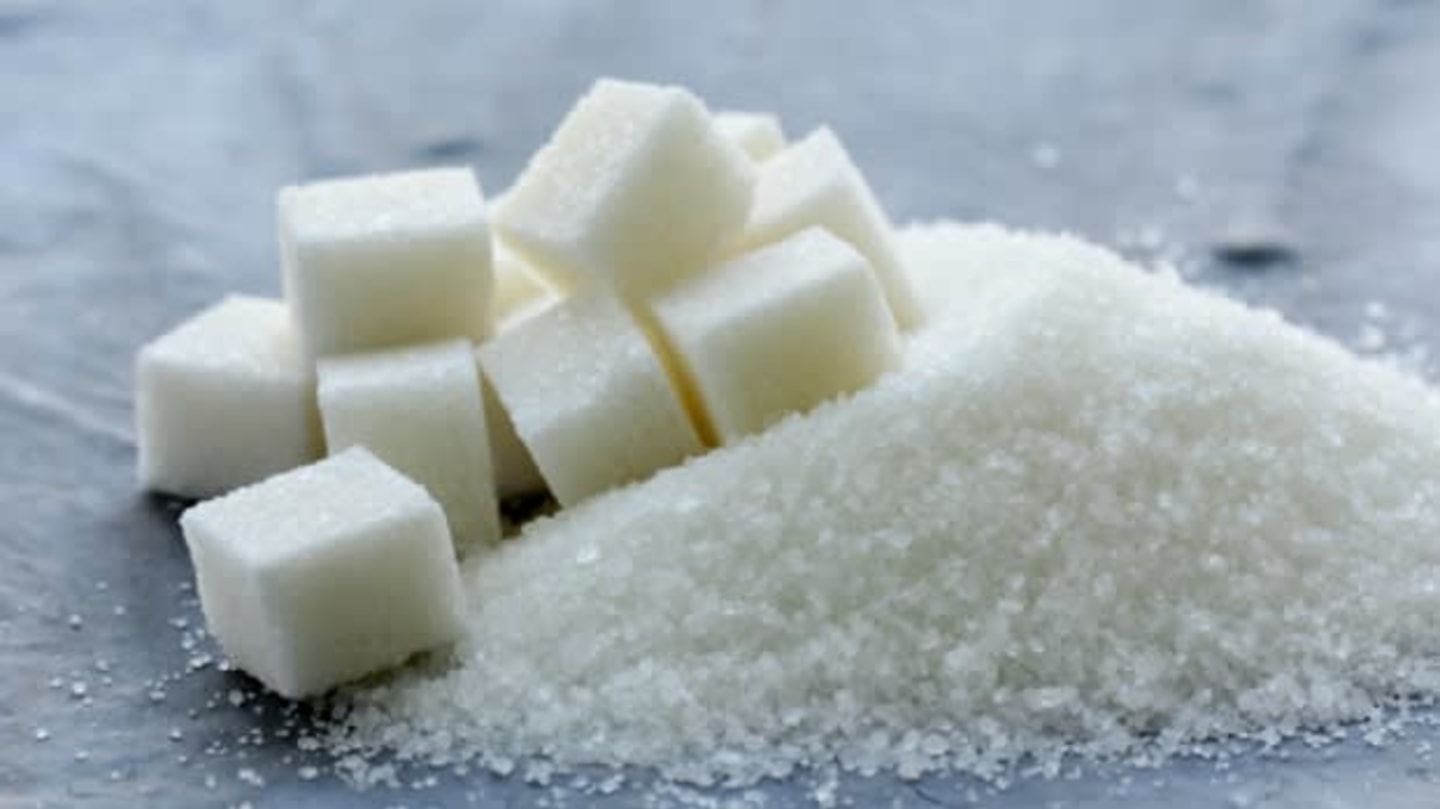 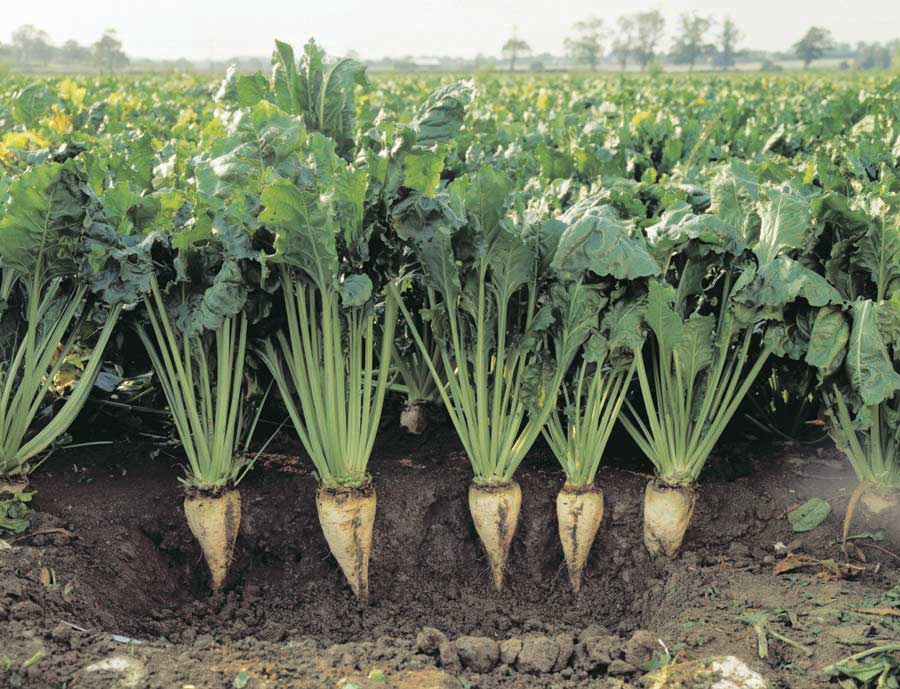 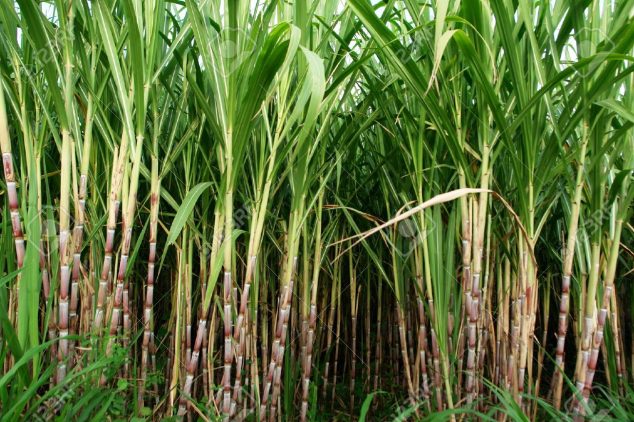 Cukrová třtina
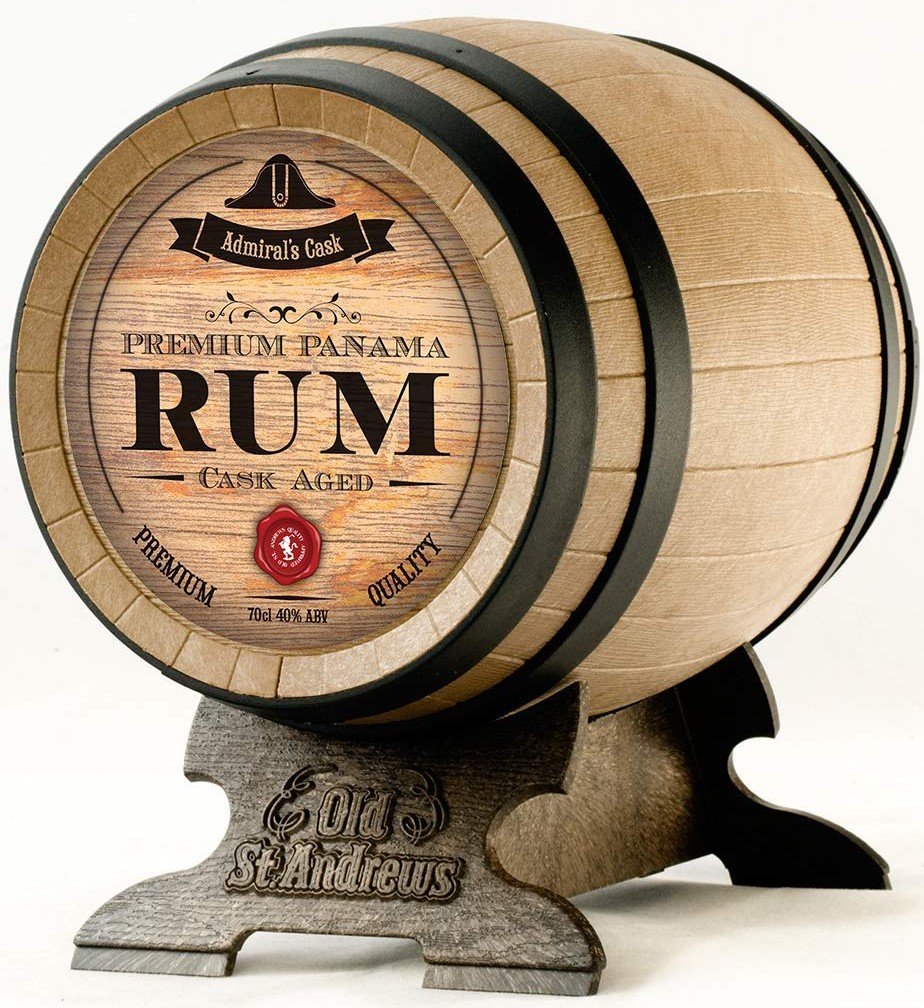 Roste v teplých oblastech světa v teplotách nad 30oC;
Celková produkce asi 70% cukru ve světě;
Nejvíce produkce v Brazílii, Indie a Číně.
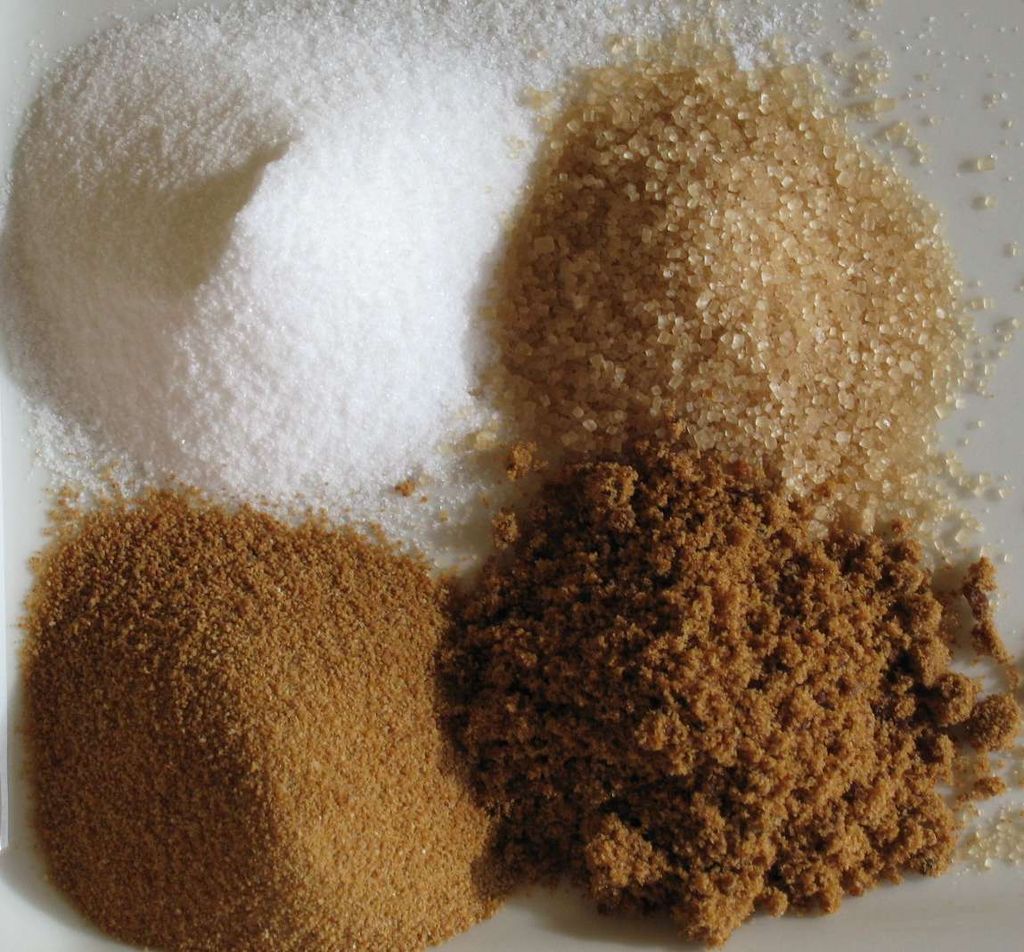 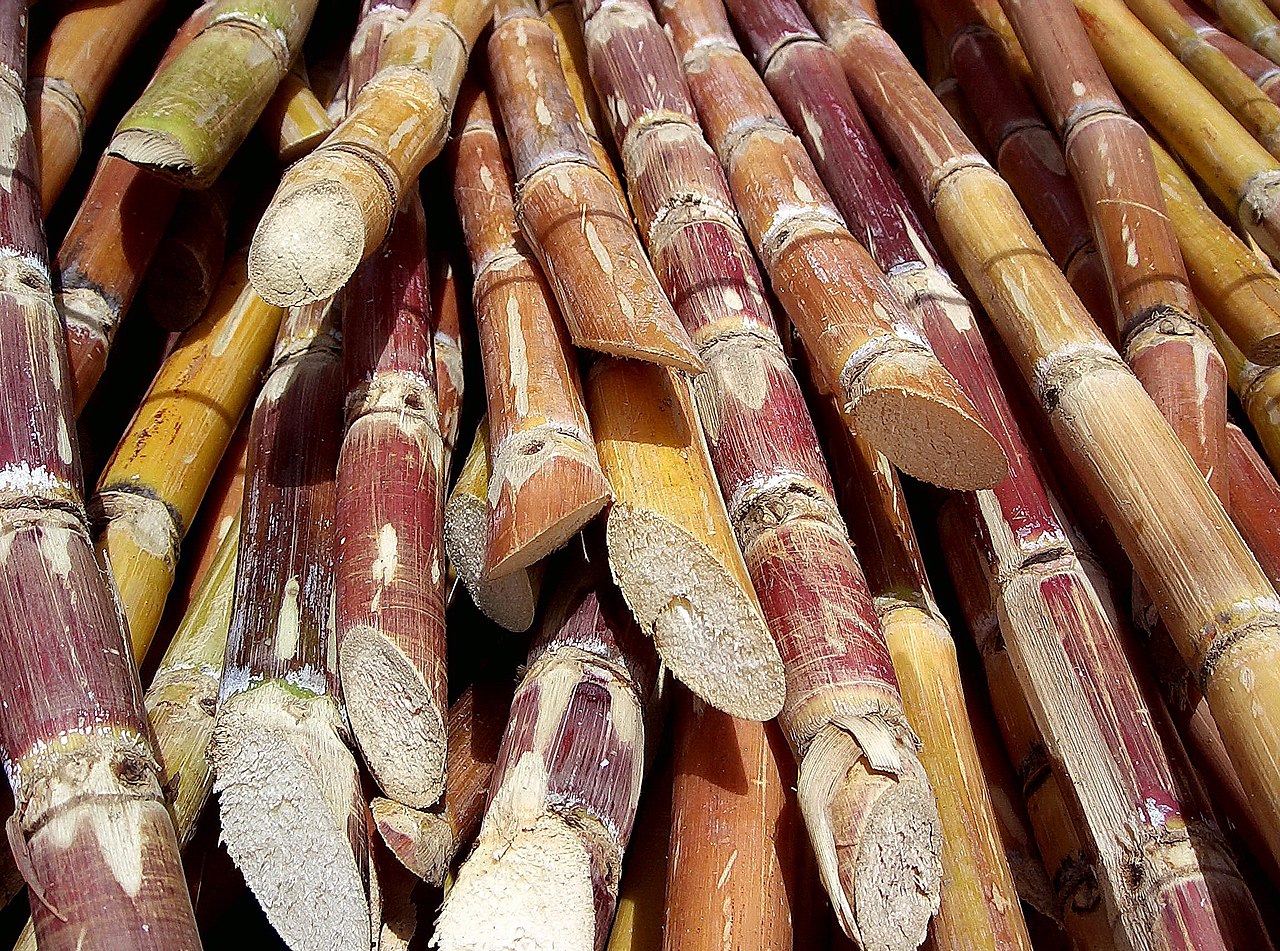 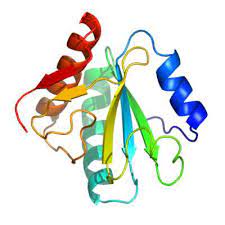 BílkovinyProteiny
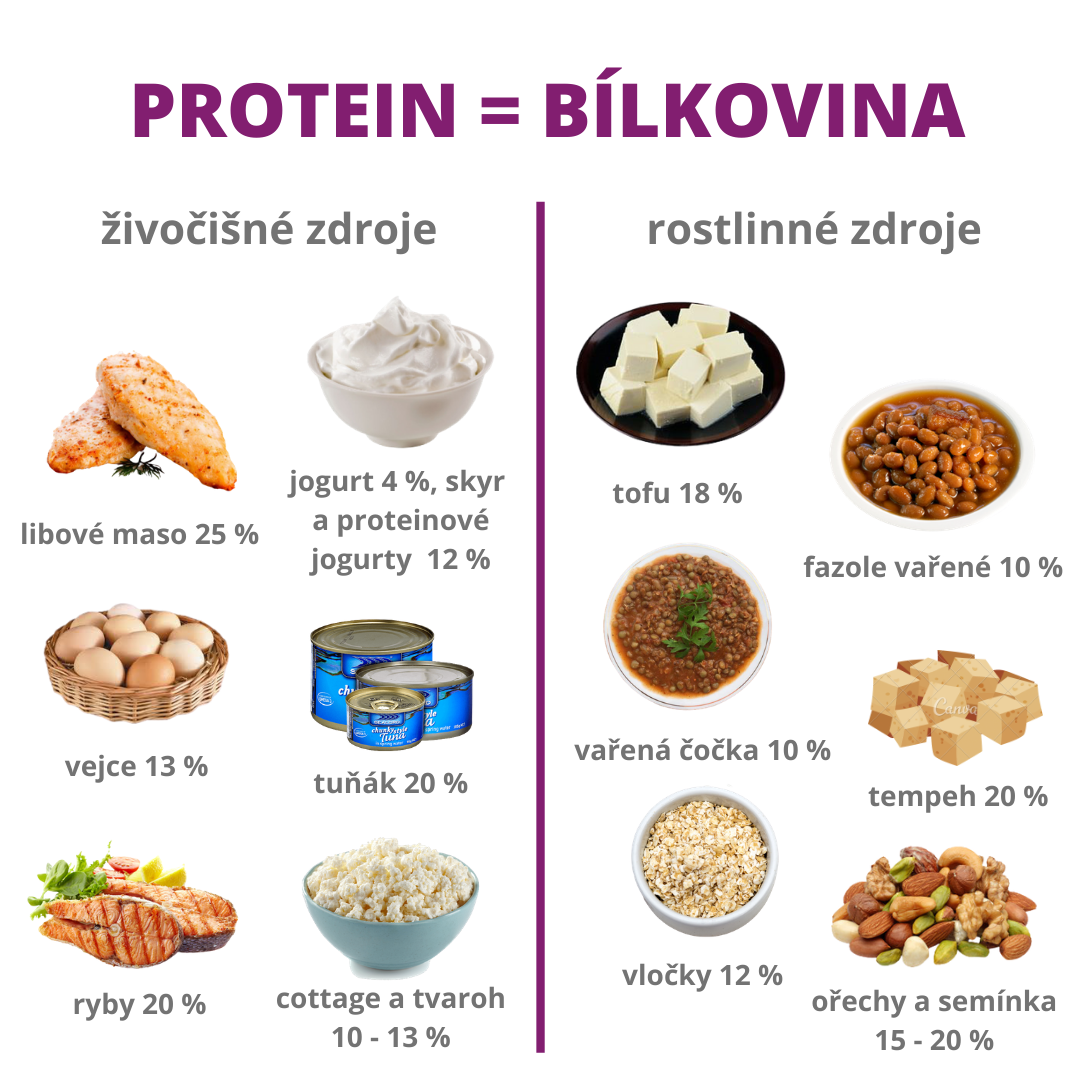 Podstata těl všech živých organismů;
Složka těl, procesy v buňce, výživa;
Jsou to makromolekuly, řetězce, složené z molekul aminokyselin;
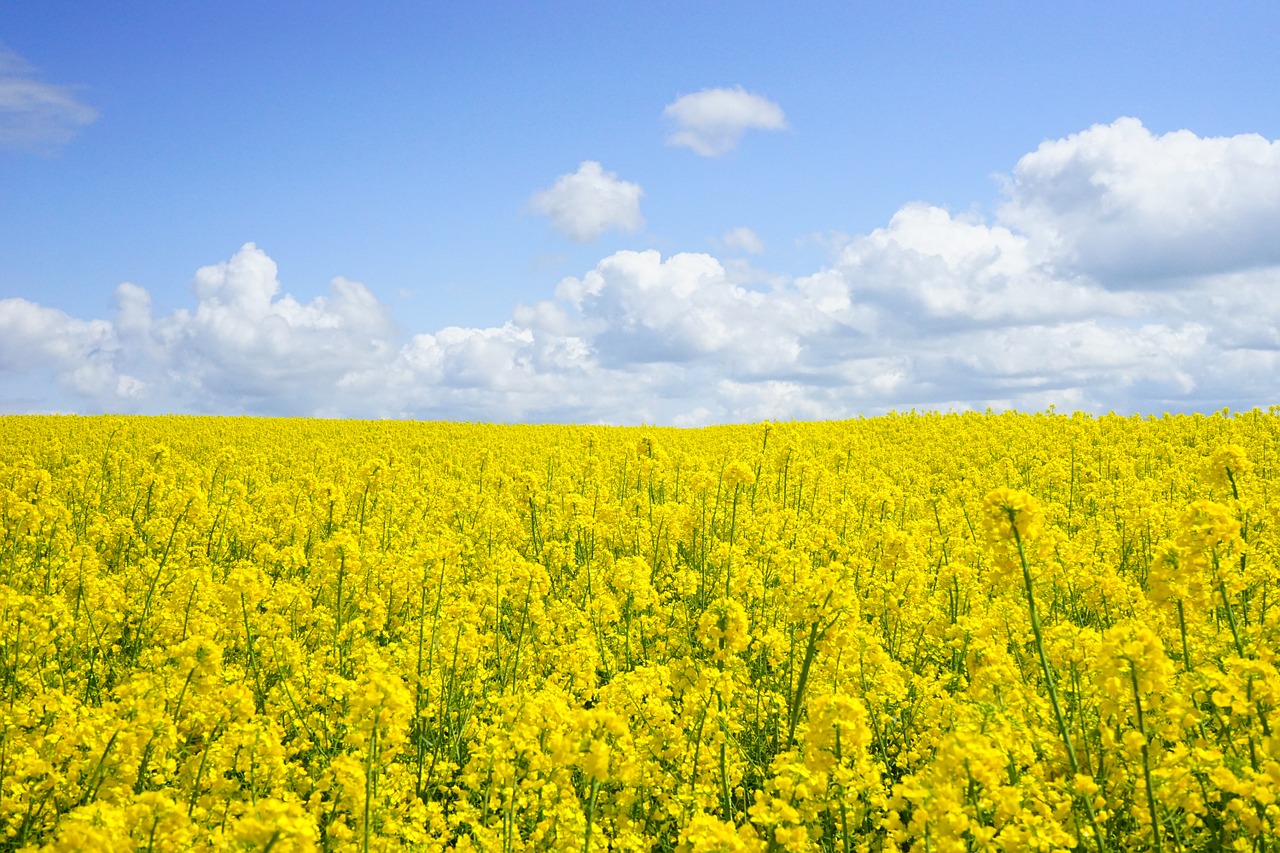 Tuky - lipidy
Podle skupenství rozlišujeme pevné tuky a kapalné oleje;
Rostlinné získáváme z rostlin z plodů nebo semen (palma olejná, olivy, slunečnice, sója, řepka);
Živočišné tuky jsou sádlo z prasete a máslo z mléka.
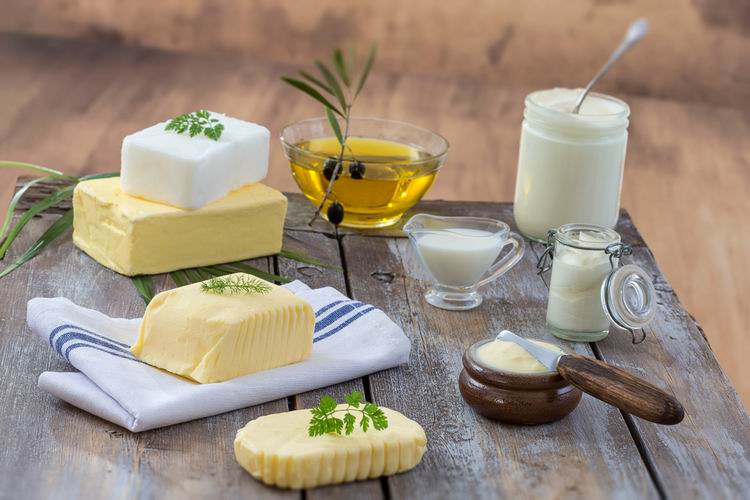 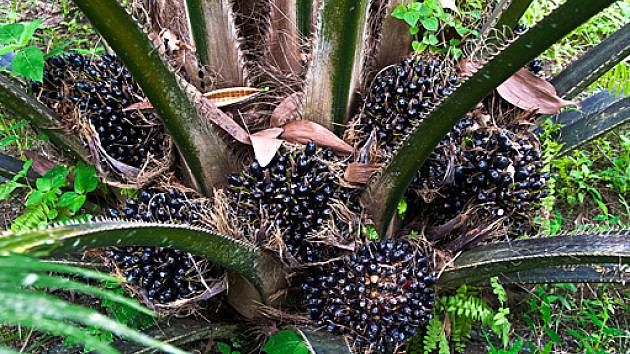 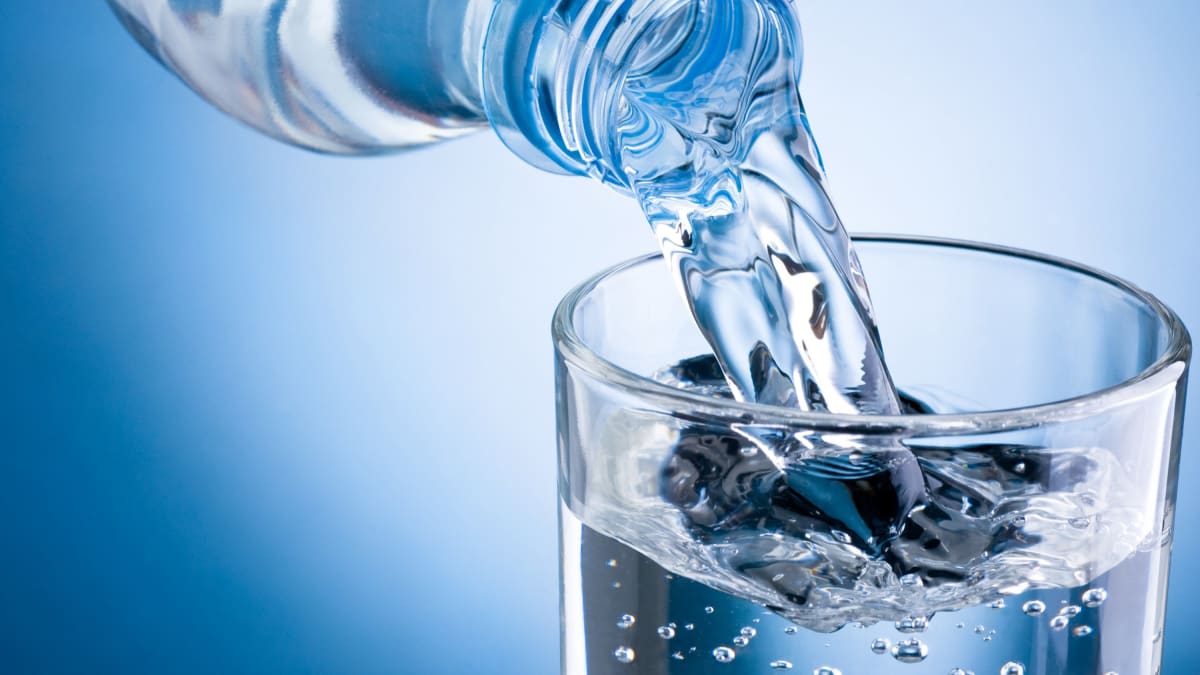 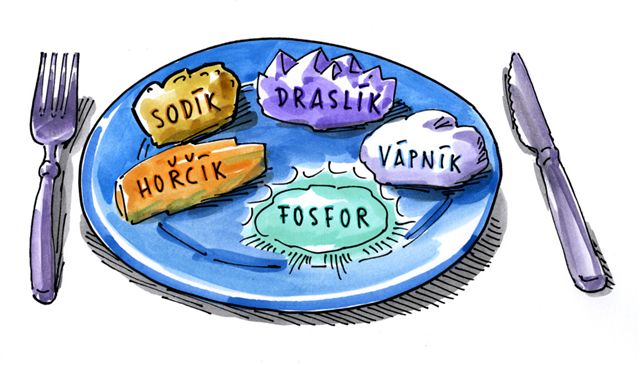 Anorganické látky ozn. neústrojné látky
Podstata neživé přírody;
Horniny a nerosty;
Příklad křemen, žula, voda, kovy a jíl;
Většinou sloučeniny, nehoří.
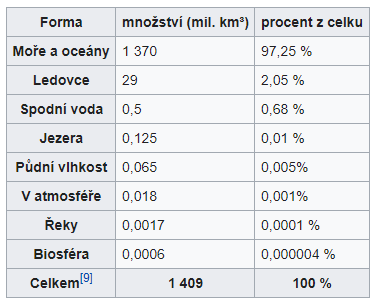 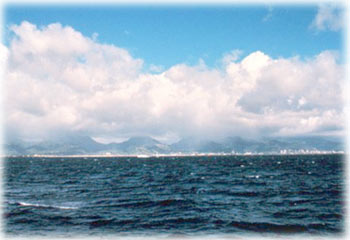 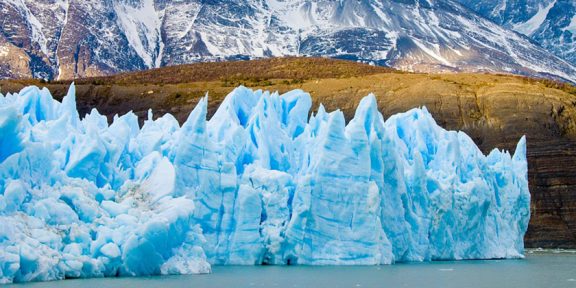 Ledovce
Moře/oceány
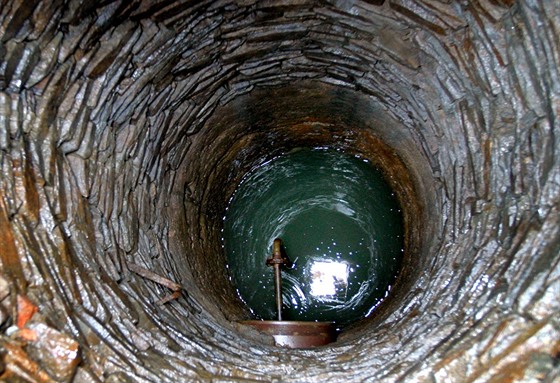 VODA V RŮZNÝCH PODOBÁCH
Hydrosféra = vodní obal Země
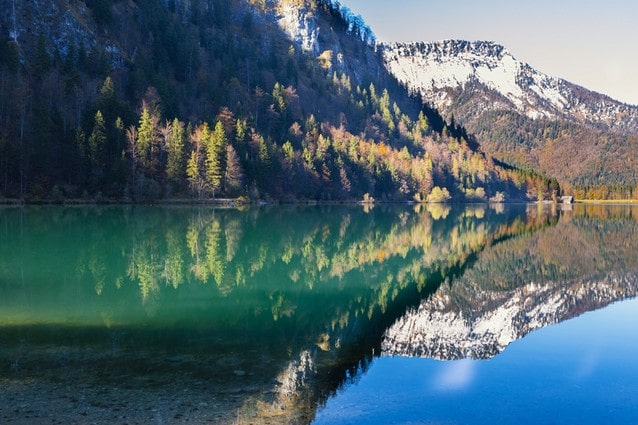 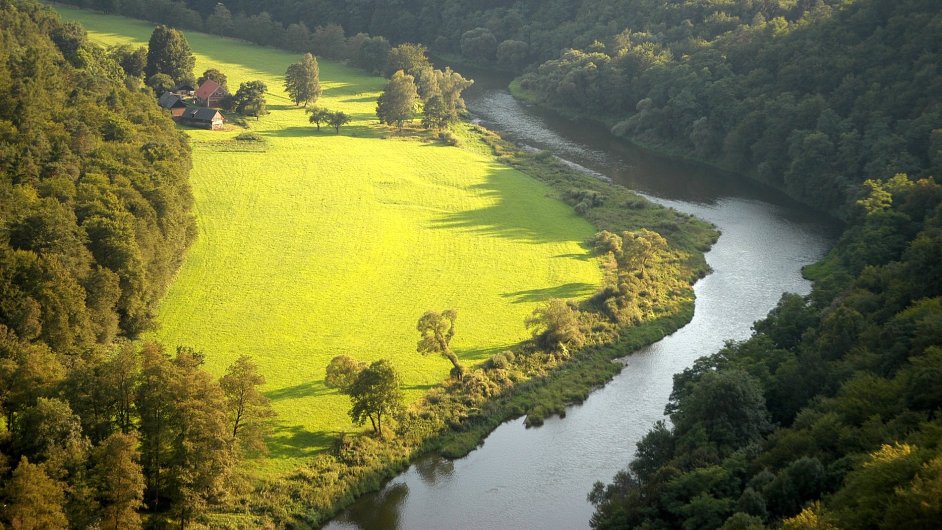 Řeky
Jezera
Podzemní / podpovrchová voda
Proč je voda důležitá?
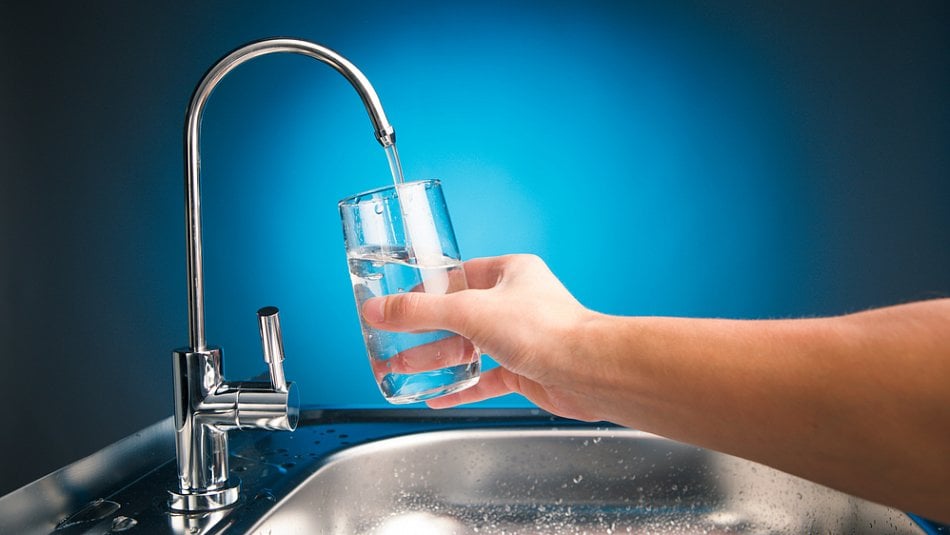 Bez vody není život, vývoj začal ve vodě.Lidé vždy zakládali města na řece. 
Každá živá hmota obsahuje vodu přibližně naše tělo ze 70 % voda. 
Denní potřeba lidského těla je asi 2 - 3 litry bez vody člověk nevydrží déle než 5 dnů
Funkce v organismu - odplavuje škodlivé látky; - zabraňuje přehřátí organismu; - rozvádí živiny v těle;
- homeostáze.
Atmosféra
Obaluje Zemi do výšky několika set kilometrů – je držena přitažlivostí Země;
Funkce atmosféry
Rozptyluje sluneční záření;
Brání rychlému ochlazení povrchu země;
Brání před škodlivým kosmickým zářením;
Umožňuje život na zemi;
Brání pronikání cizích těles.
Video a článek skoku Felixe Baumgartnera
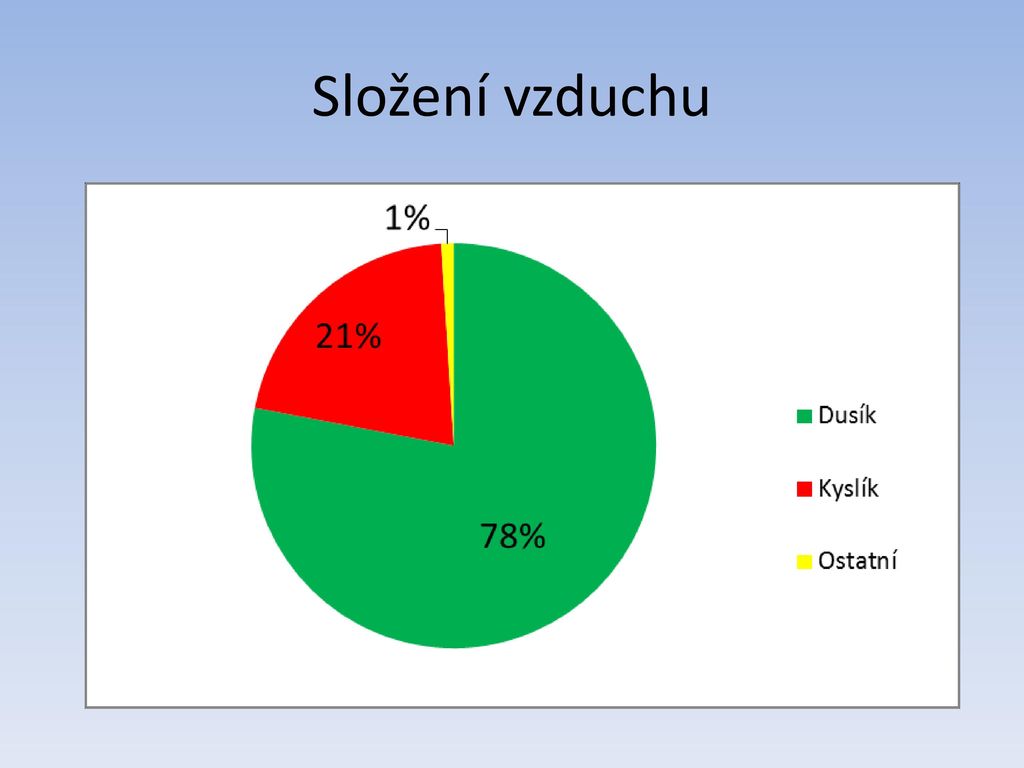 směs plynů nezbytně důležitých pro život na Zemi /do 20 km/
Dusík N2 (78%); 
Kyslík O2 (21%) – dýchání;
Vodní pára H2O; 
Oxid uhličitý CO2 (fotosyntéza); 
Ozon O3 (brání pronikání UV záření);
Vzácné plyny /Argon, Helium, Neon/
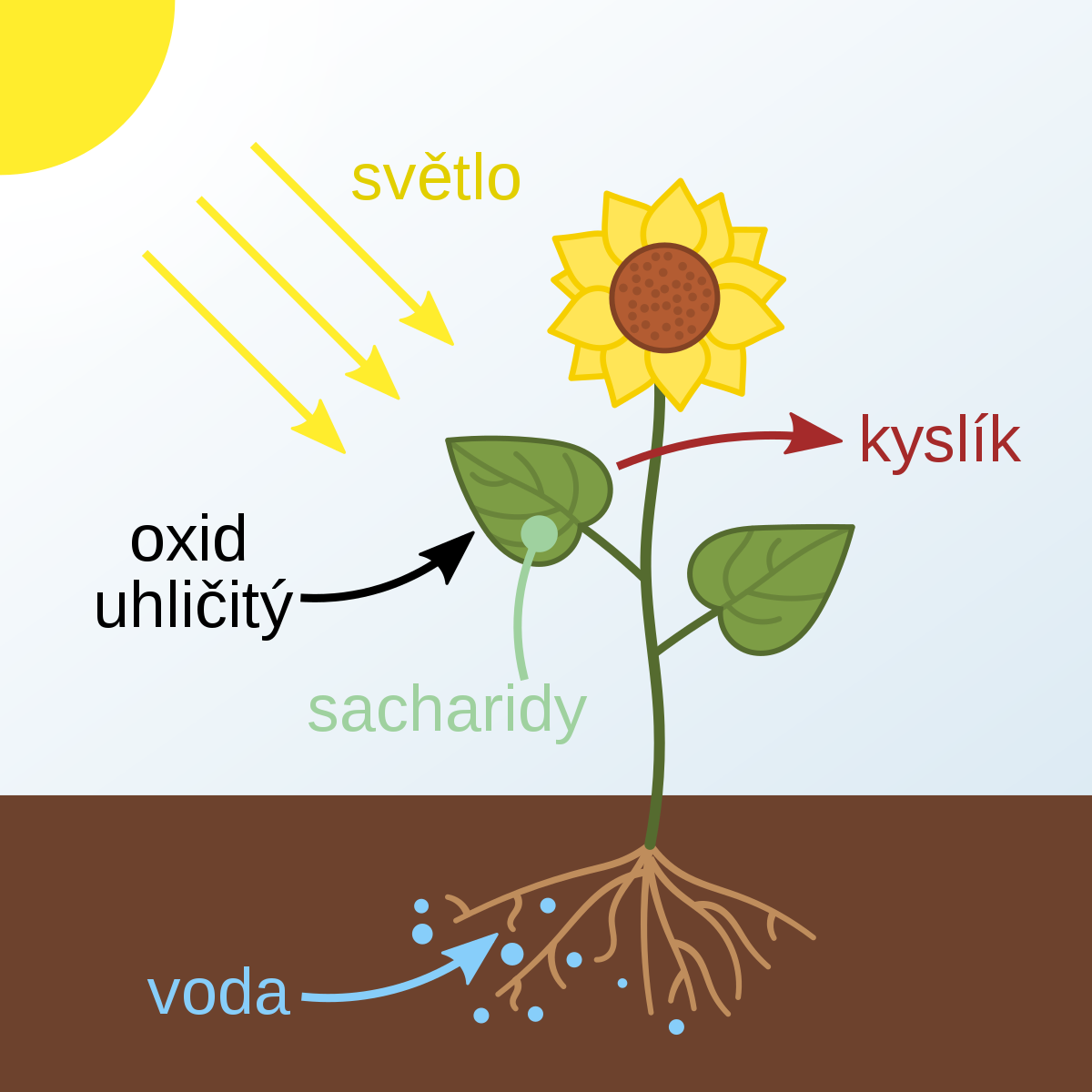 Nezkreslená věda - fotosyntéza
Fotosyntéza
Základ života na zemi;
Chemický proces v zelených rostlinách /jen přes den/;
Probíhá v chloroplastech rostlinných buněk;
Produkce kyslíku a výroba složitých chemických látek /cukrů/ z vody a oxidu uhličitého za pomocí světelné energie.
Klimatické změny
Změny na Slunci 99 % sluneční soustavy, gravitace, energie, vzdálenost;
Změny v atmosféře – skleníkový efekt nebo oslabení ozonové vrstvy viz dále;
Změny v hydrosféře a zejména oceány a proudění oceánů;
Člověk mění podnebí planety zasahuje do pochodů, které se vytvářely miliony let – fosilní paliva,  nedostatek vody
Kahoot test úvod
Skleníkový efekt - jev
Žádoucí proces, při kterém dochází k ohřívání planety.
Slunce vysílá záření, část tohoto záření planetu opouští.
Tepelné záření při opouštění naší planety zčásti zachycují skleníkové plyny.
Skleníkové plyny - vodní páry, - oxid uhličitý CO2- methan CH4, - oxid dusný N2O a ozón O3
Skleníkový efekt způsobuje globální oteplování.
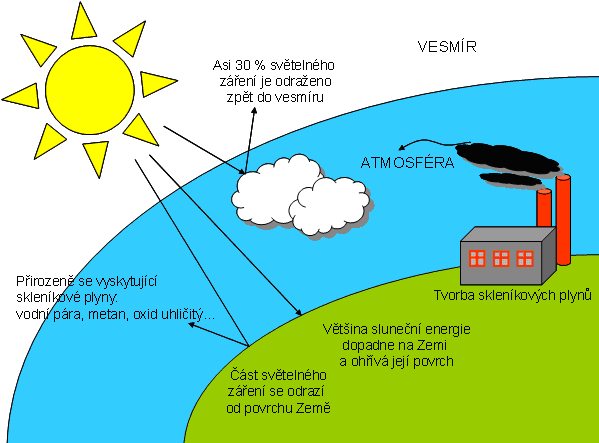 Video skleníkový efekt
Ozonová vrstva
Dokument pro ozonovou vrstvu
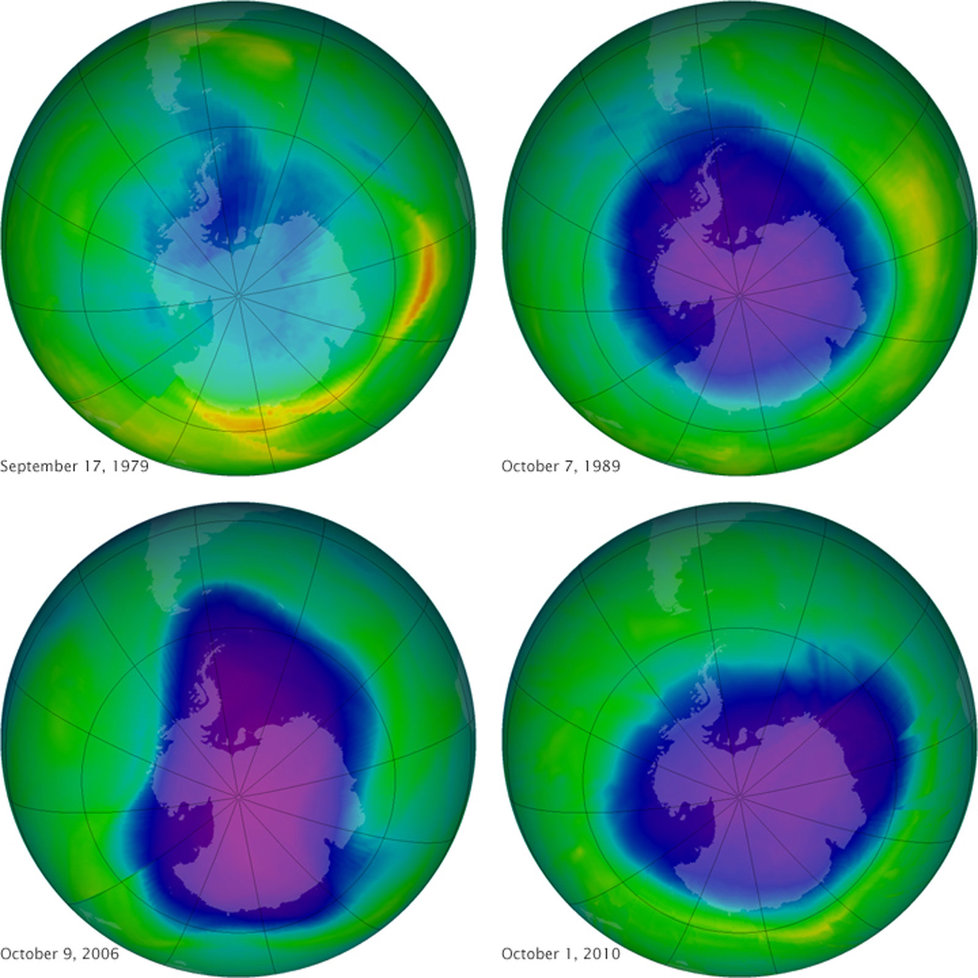